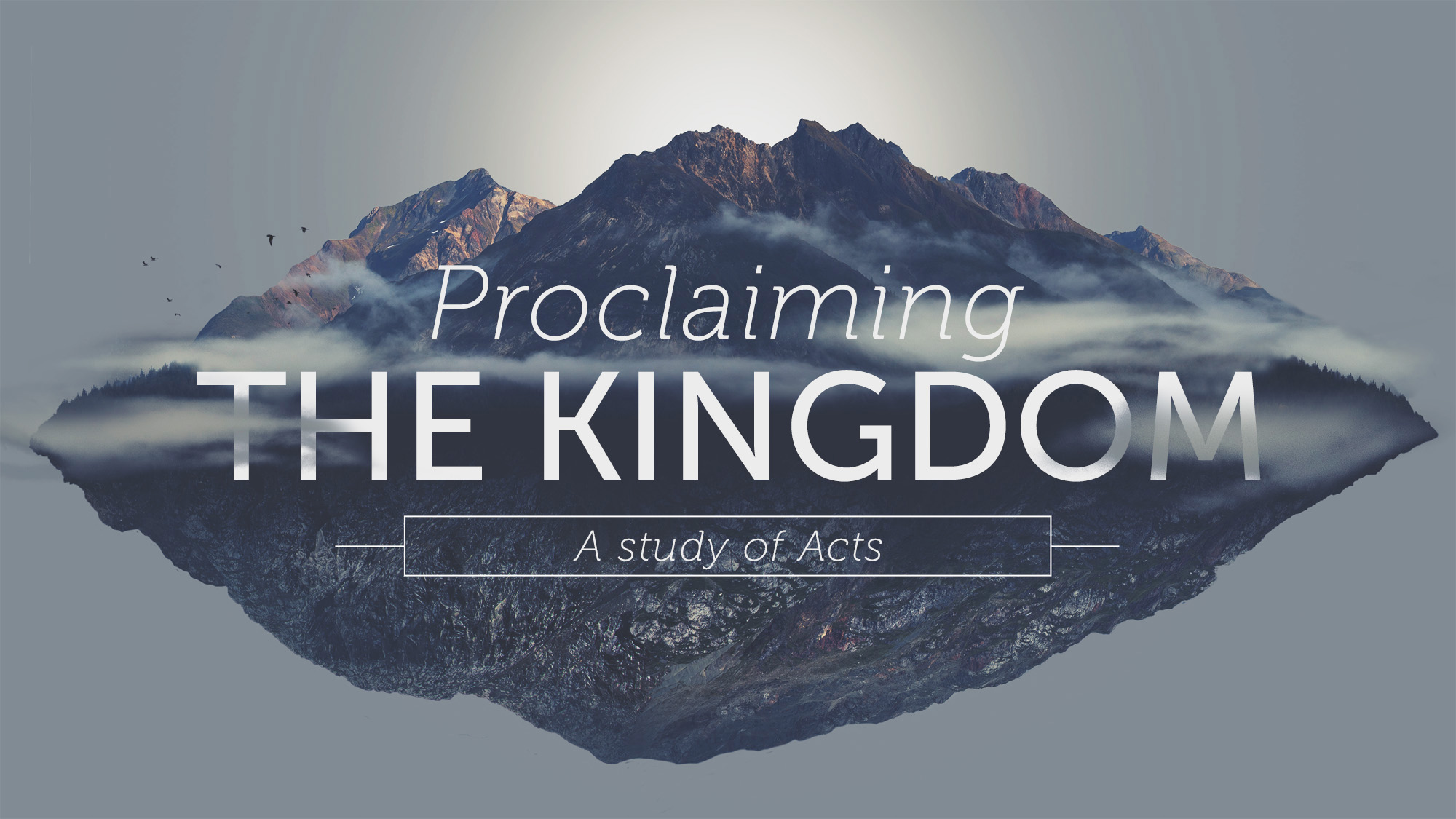 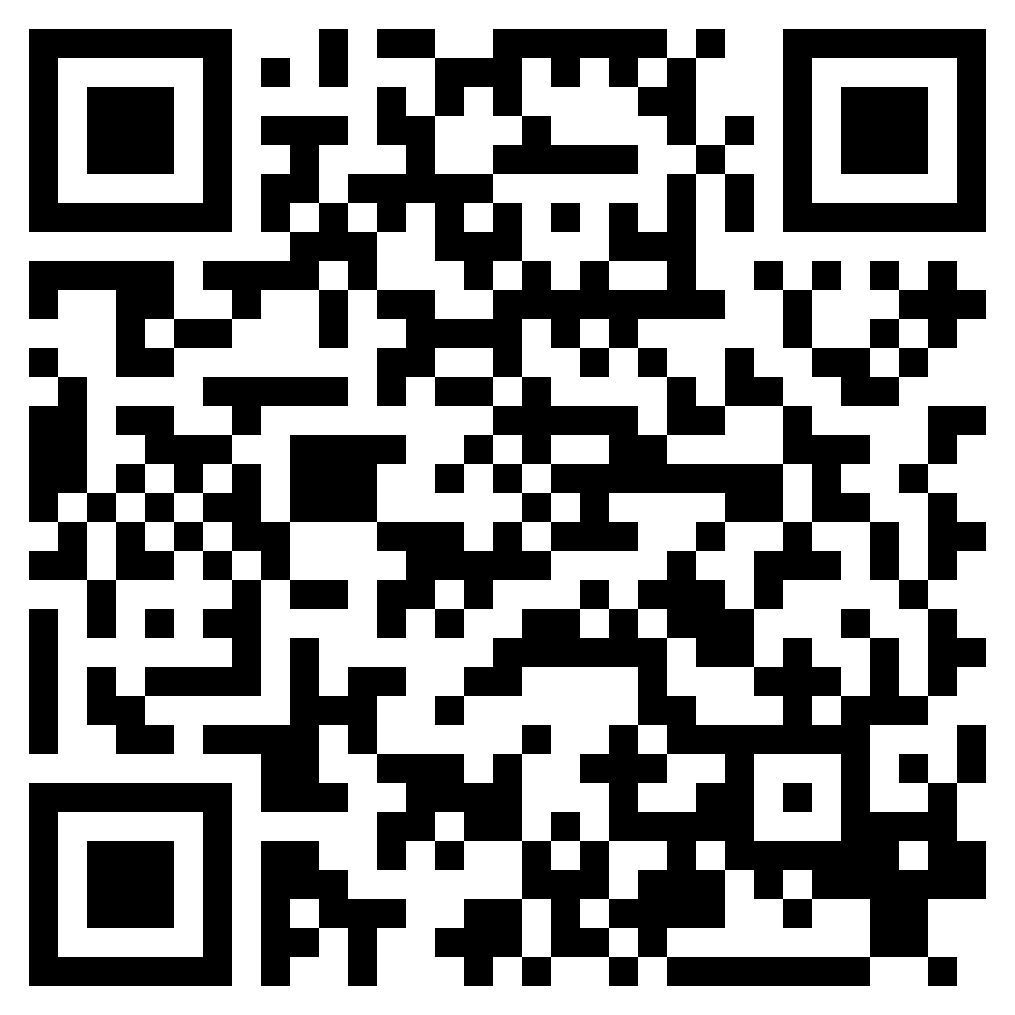 PEACE IN THE KINGDOM
ACTS 21
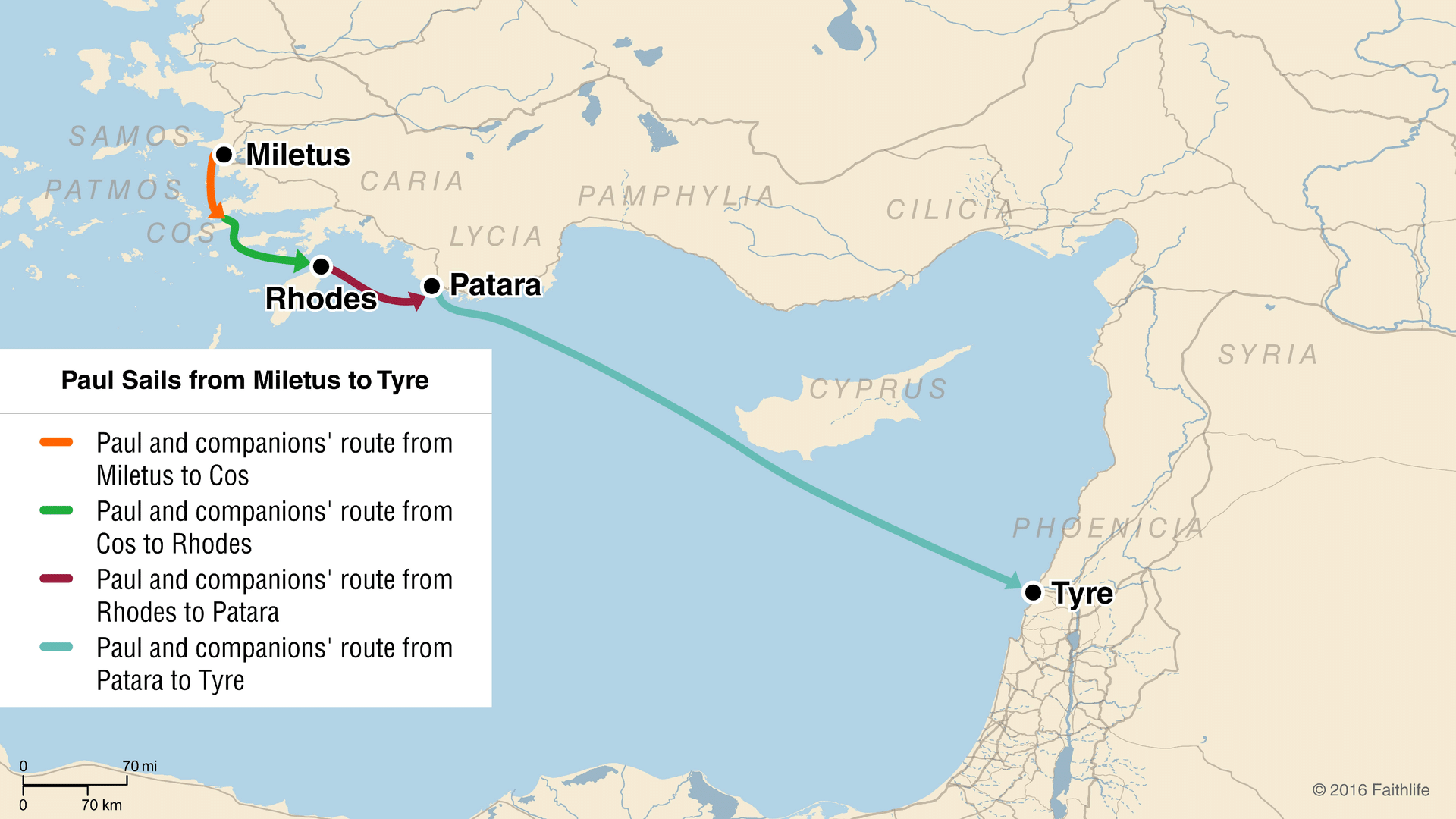 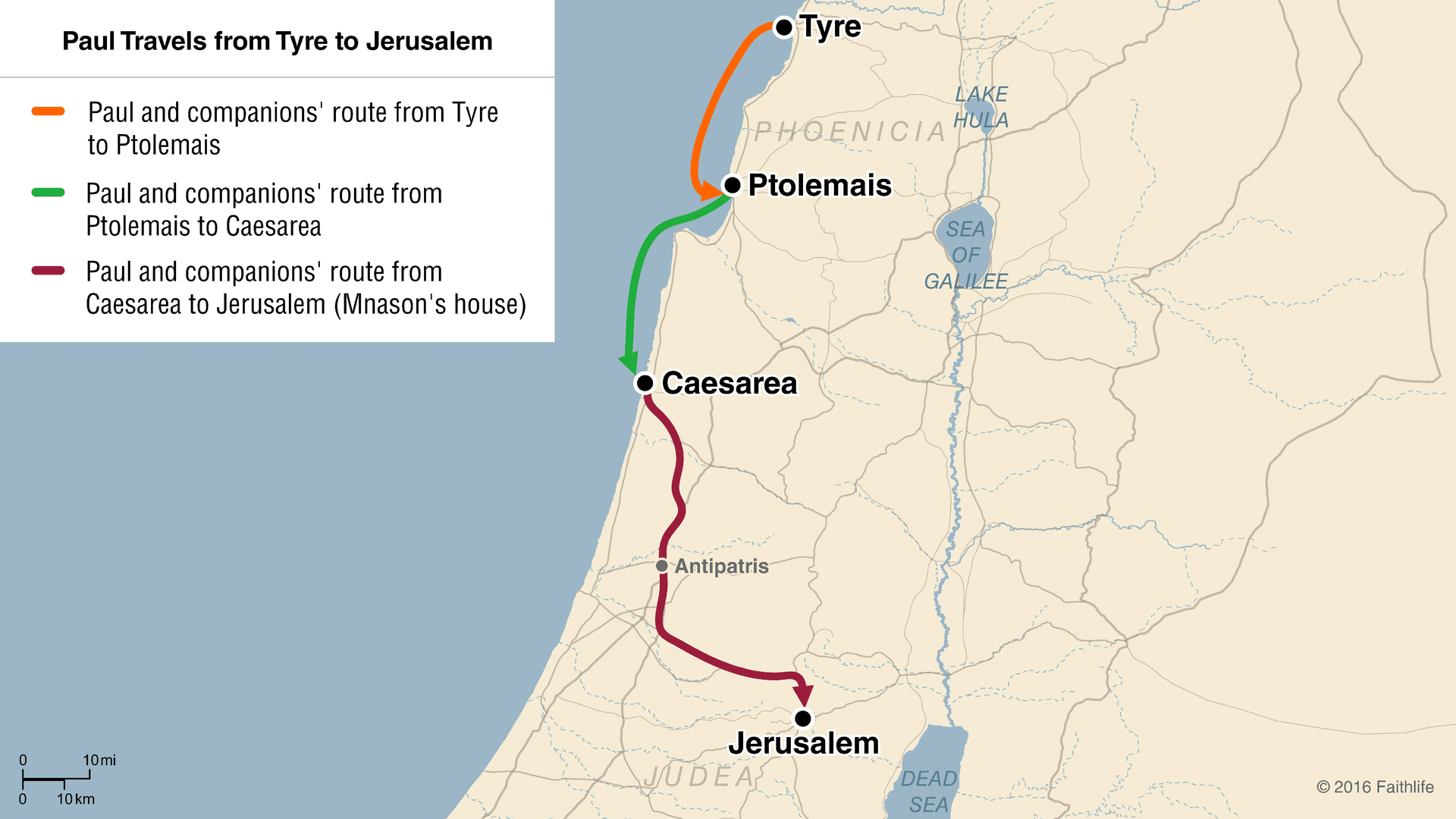 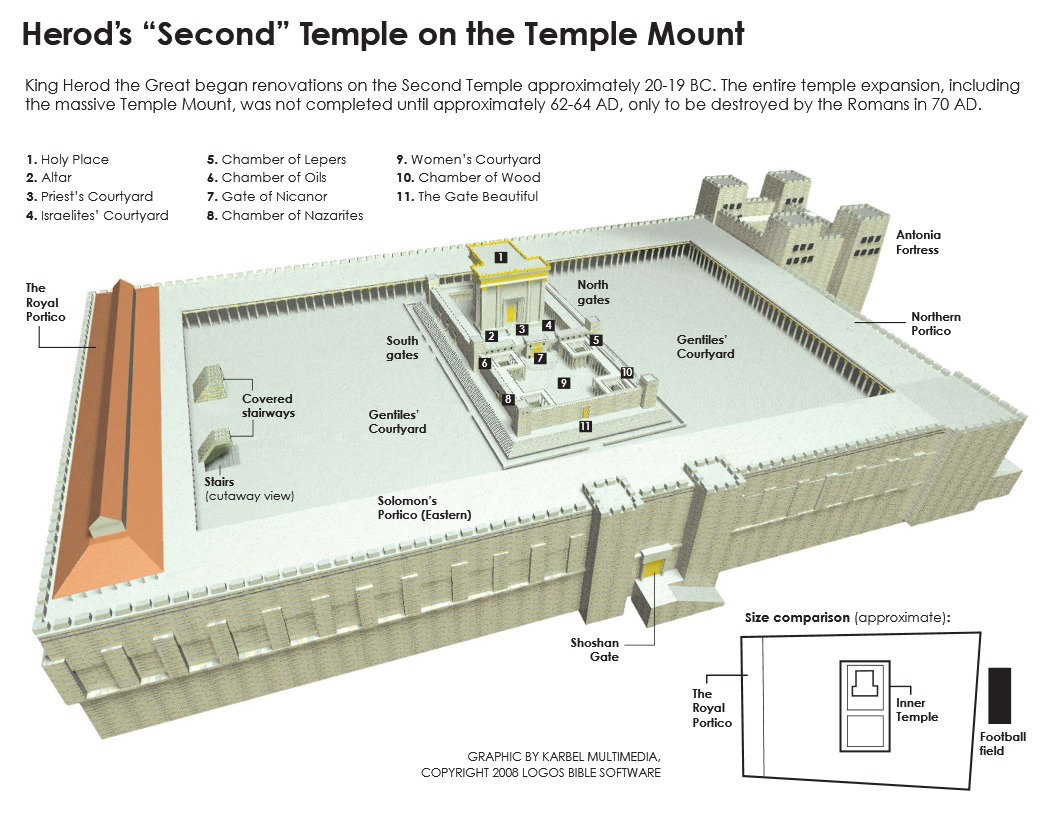 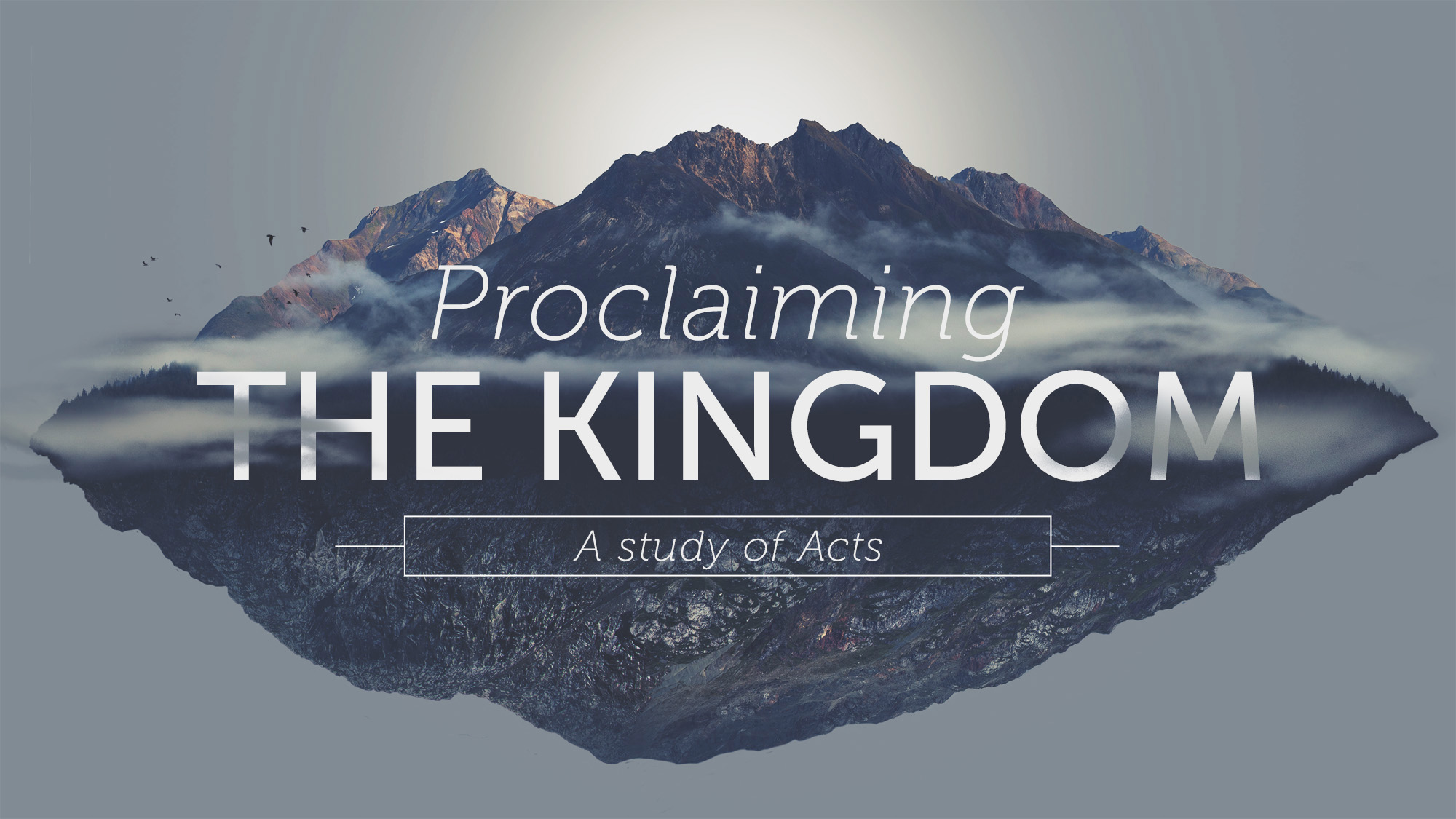 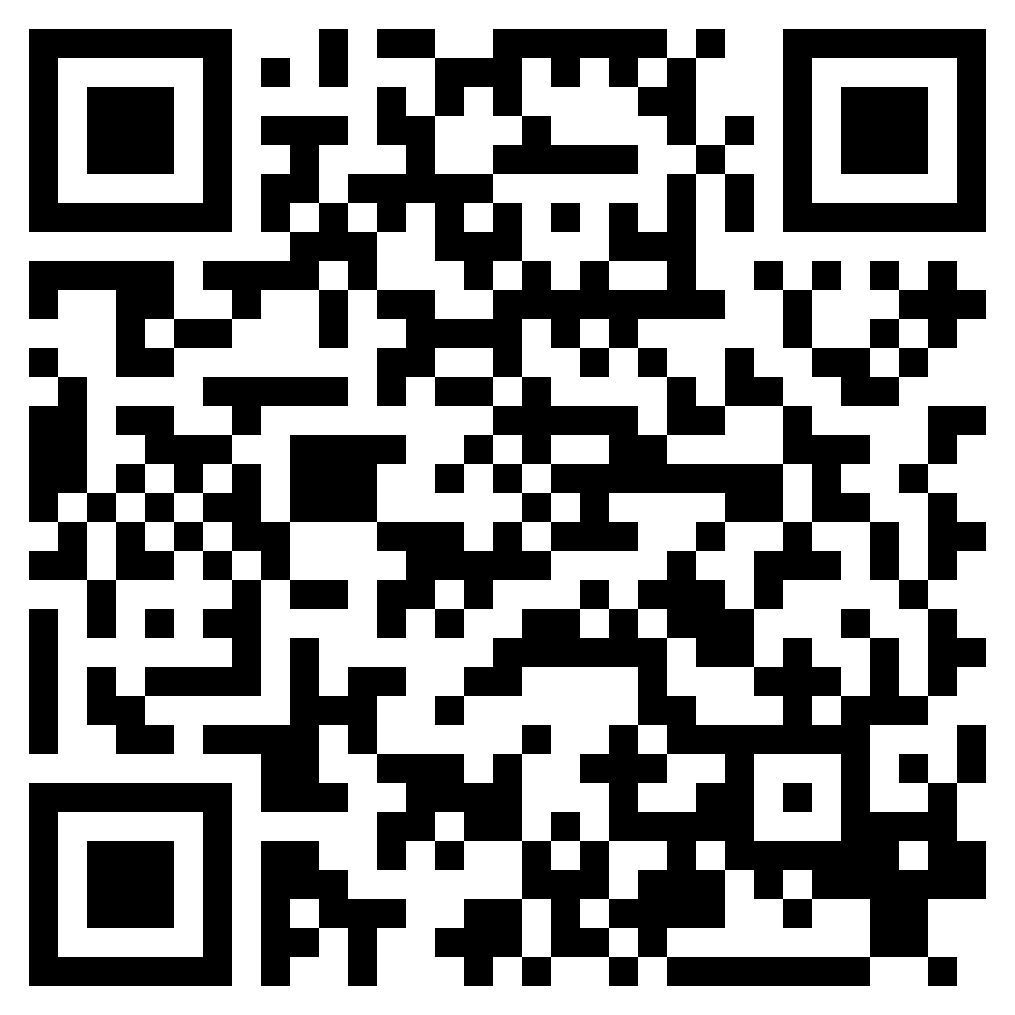 PEACE IN THE KINGDOM
ACTS 21